RESIDENTIAL GARAGE ADDITION
Team Hawkeye
Team members : Alhawraa Alhosaini, Daliza Jeffrey, Garrett Chott

Technical Advisor: Jaclyn Zibrat, EIT, Hubbard Merrell
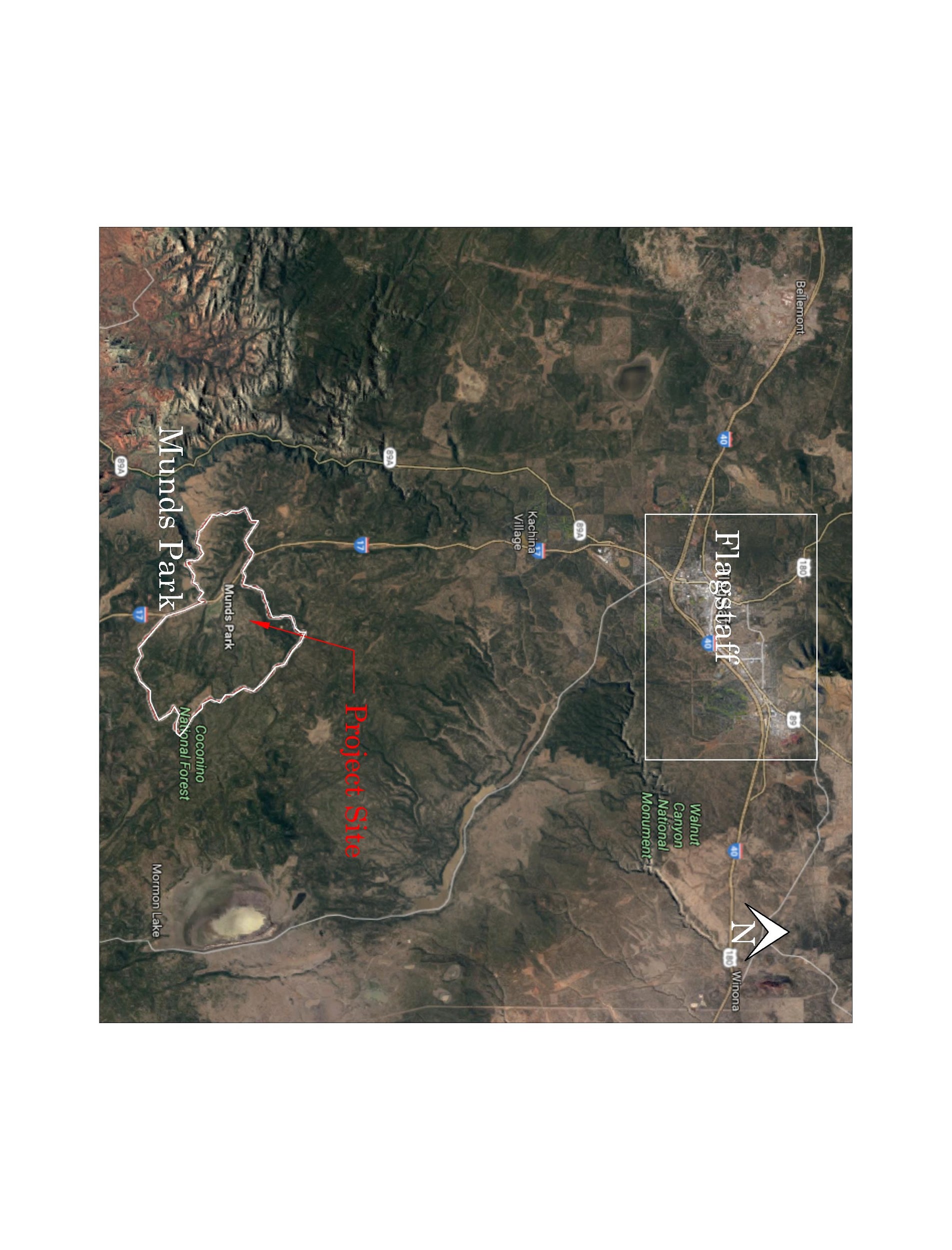 Project Background
Mark Haven’s home is located in Munds Park, Coconino County [1]. 

Primary concerns: Residence has no garage; Vehicles not accessible during winter

Secondary concerns: Residence is lacking space for storage or client’s photography interests
Figure 1: Location of Munds Park & Project Site
2
[Speaker Notes: (it is a residential manufactured home, approx 6,000 sq ft)
Stakeholders: Mark Haven, the contractor hired to build the garage, and the people who live in Mark Haven’s neighborhood]
Project Understanding
Criteria
Two story, Two-Car garage or carport
Accessible during snowstorms 
Must be ADA accessible
Second floor for photography studio and/or storage
Constraints
Can not alter existing landscape
15’ setback and 5’ easement leaves minimal area for design[2]
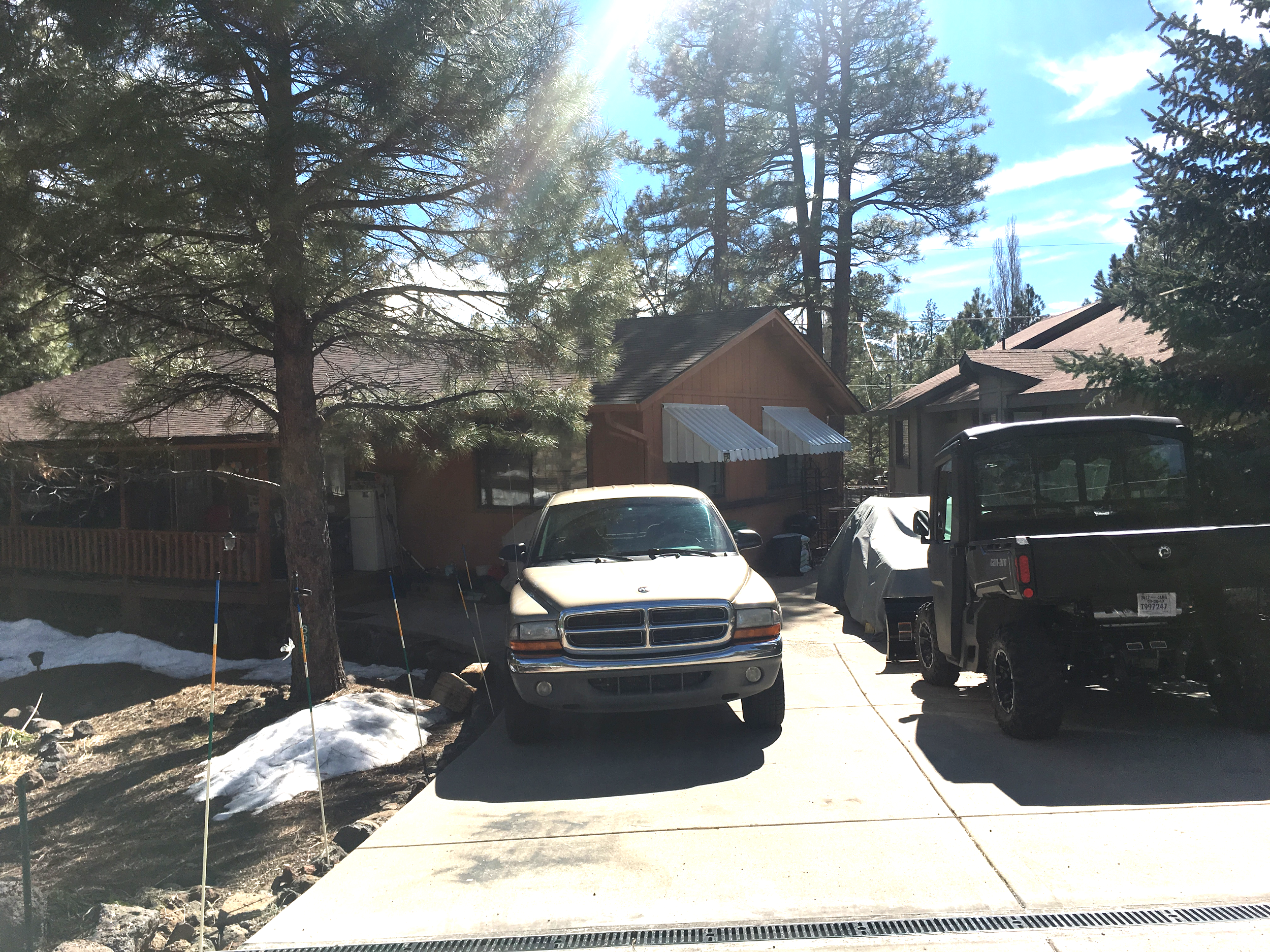 Figure 2: Mark Haven’s Residence (Front view)
3
[Speaker Notes: Setbacks on Pg 35 of Zoning Ordinance]
Scope of Services
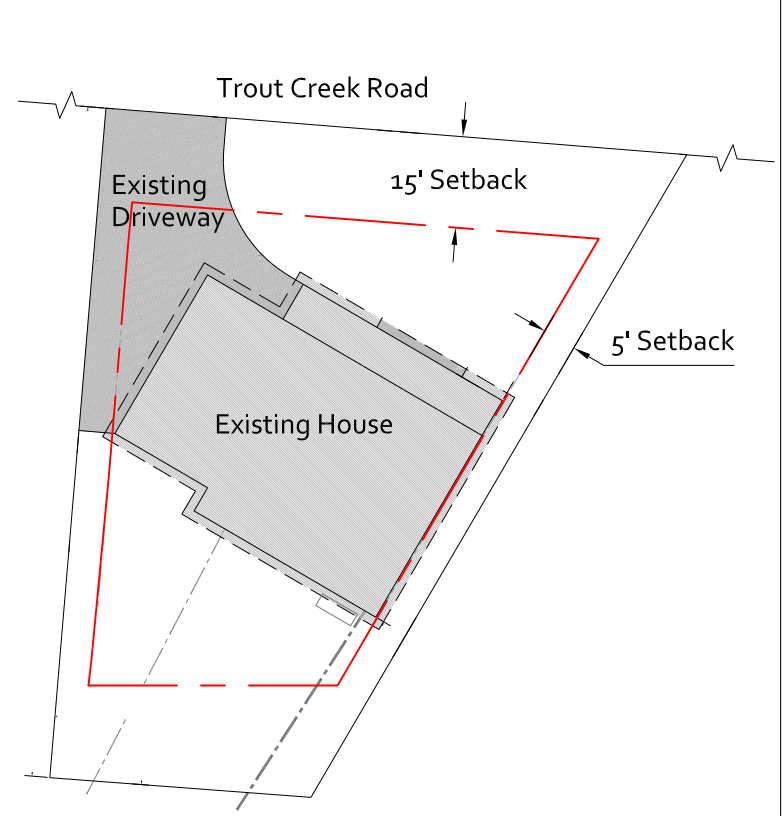 Task 1.0: Surveying and Site
Analysis
	Task 1.1: Control Setup [3] 
	Task 1.2: Surveying & Taping [4]
	Task 1.3: Mapping

Task 2.0: Conceptual Design
	Task 2.1: Design Concepts
	Task 2.2: Code Research
Figure 3: Site plan of Haven’s lot
4
Scope of Services (cont.)
5
Scope of Services (cont.)
Task 4.0: Construction Documents & Drafting Services
	Task 4.1: 50% & 75% Construction Documents
	Task 4.2: Final Deliverables & Report [6][7]

Task 5.0: Project Management
     Task 5.1: Team Meetings
     Task 5.2: Client Meetings
Exclusions
Geotechnical investigation
Mechanical systems
Electrical
Plumbing 
HVAC
Fire Safety & Sprinkler System
Design Check to Existing Foundation
Submittal/Application for Building Permits
6
[Speaker Notes: Minimum requirements for a building Permit in Coconino County: Foundation Plan (footings, stem walls), Floor Framing Plan (i-joist system & framing & connectors) , Floor Plan (windows, emergency exits, etc), Electric Plan (excluded), Elevations, Roof Framing Plan (headers, load bearing beams, ceiling joists, etc),  Cross sections (all dimensions), Details (for footings & and connections), Log home specs (showing all graded lumber)]
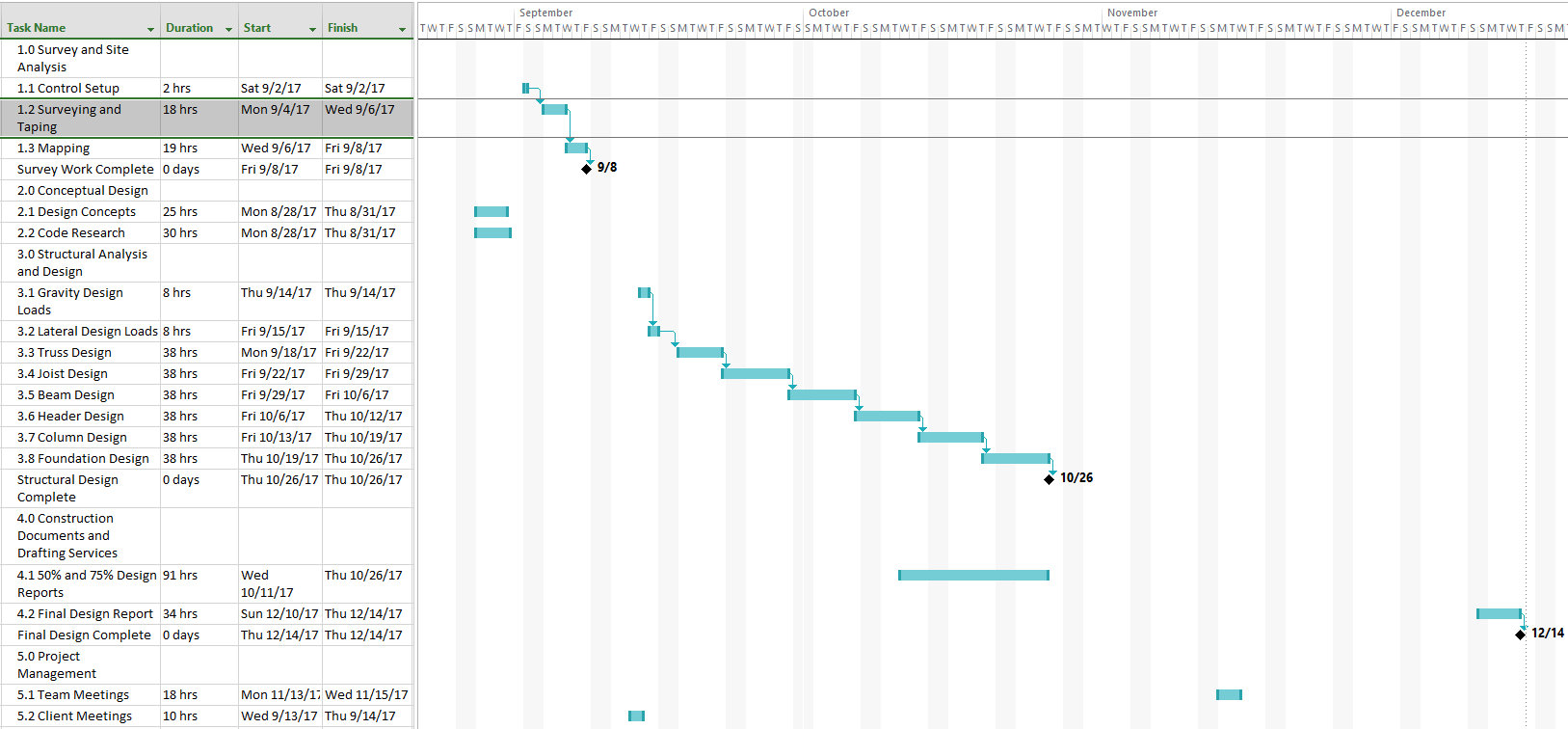 Scheduling
Figure 4: Project Gantt Chart
7
Staffing
8
Cost Estimate
References
[1] "Munds Park, Arizona," 2017. [Online]. Available: http://www.city-data.com/city/Munds-Park-Arizona.html. [Accessed 07 02 2017].
[2]C. C. Arizona, "Coconino County Zoning Ordinance," 26 07 2016. [Online]. Available: http://www.coconino.az.gov/1212/Applications-Forms-Information [Accessed 27 February 2017].
[3]  "Horizontal and Vertical Control," [Online]. Available: http://www.gresurv.com/hvcontrol.html.  [Accessed 20 February 2017].
[4] C. D. Ghilani and P. R. Wolf, Elementary Surveying: An Introduction to Geomatics, 13th ed., Upper Saddle River, NJ: Pearson Education Inc., 2012.
[5] C. C. Arizona, “Coconino County Building Ordinance” 26 07 2016. [Online]. Available:http://coconino.az.gov/DocumentCenter/View/12230. [Accessed 27 01 2017].
[6] Coconino County Arizona Community Development, “Residential Plan Submittal Checklist Building Division”; 26 11 2016. [Online]: Available:http://coconino.az.gov/DocumentCenter/View/8839.
[7] R. Chudley and R. Greeno, “Building Construction Handbook” Elsevier, Oxford, 2008.
9